El Muralismo mexicano: la pared como lienzo
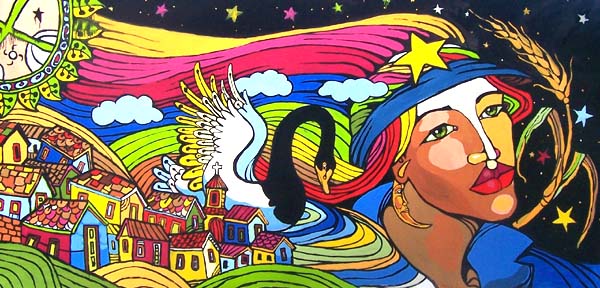 Curso: 4° Básico
Observa este video sobre muralismo
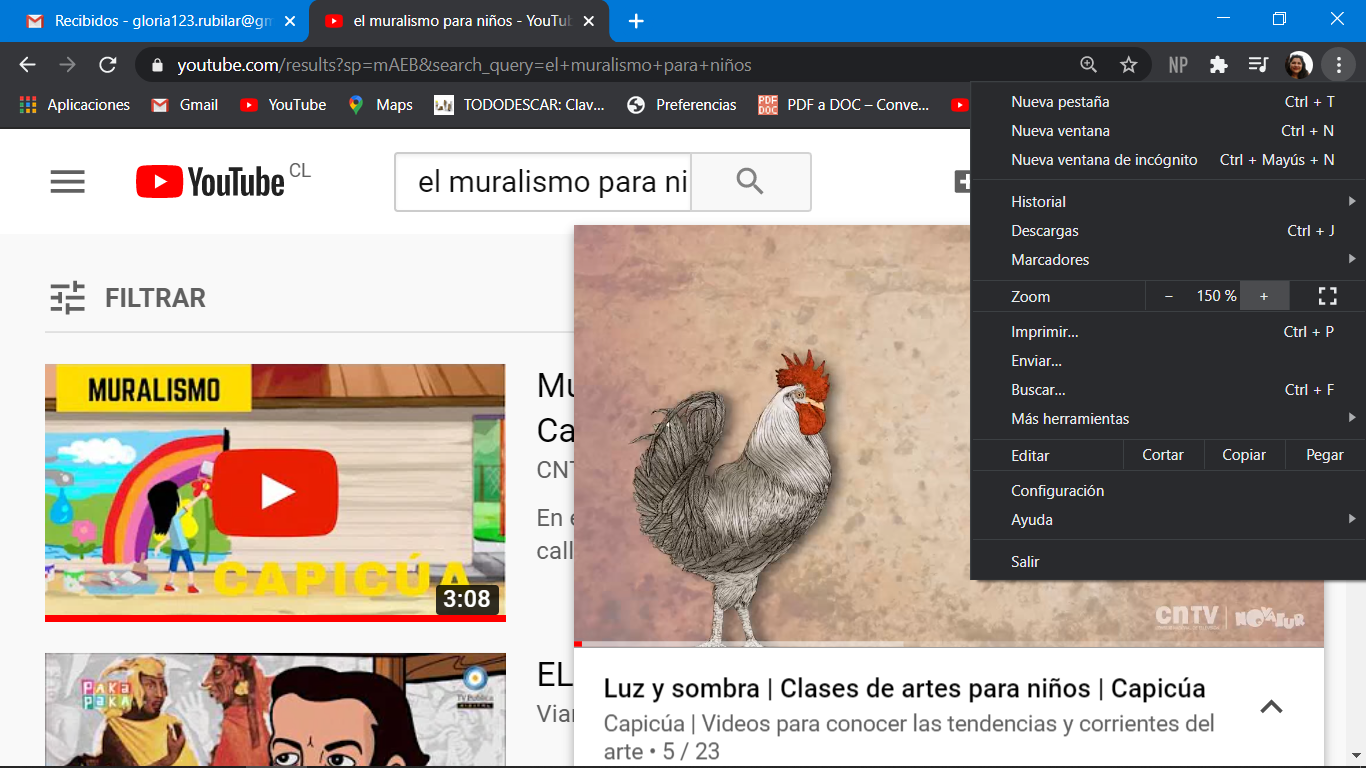 https://www.youtube.com/watch?v=wk0Id4lAkeY
¿Qué es el muralismo?
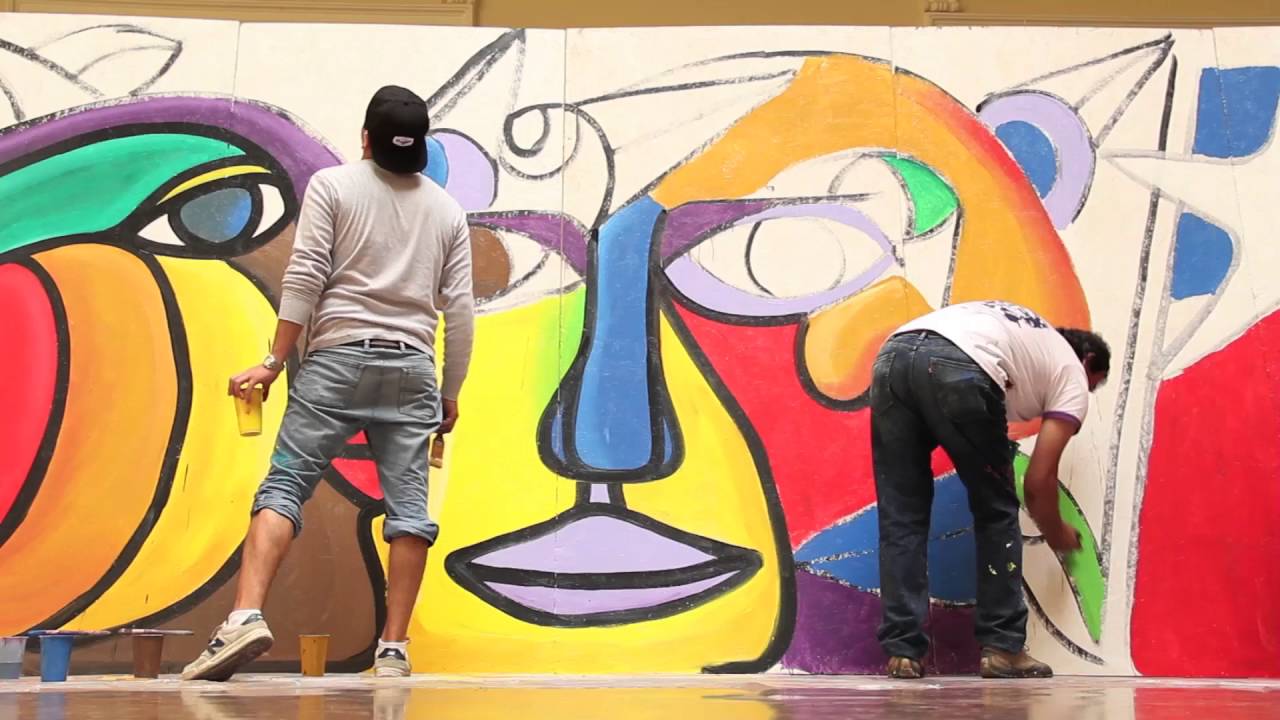 Es un movimiento artístico que se expresa sobre muros, papel o lienzos utilizando el gran formato. 


Mediante el muralismo el/la artista o colectivo artístico expresan un mensaje de alto contenido social y cultural.


Se espera que las personas que observen el mural logren interpretar este mensaje o propósito expresivo.
Fotografía de la Brigada Ramona Parra  pintando, 2006.
Mural de Brigada Ramona Parra, colectivo muralista (2014)
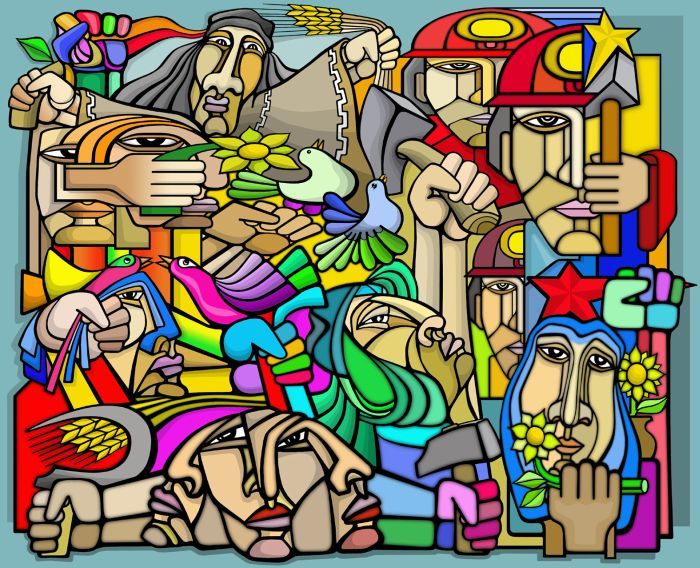 Diseño de la Brigada Ramona Parra
Mural del artista  Dasic Fernández (2016), “volando”.  
Se encuentre en Santo Domingo con Teatinos, en una Plaza de Bolsillo
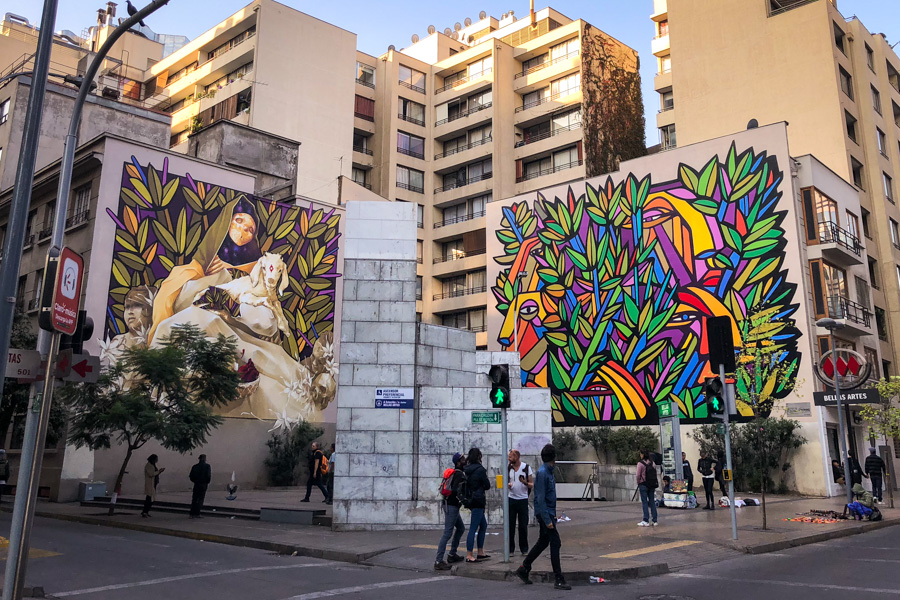 Murales de la entrada de estación del metro Bellas Artes, creados por INTI (a la izquierda) y Mono González (a la derecha de la fotografía), 2018.
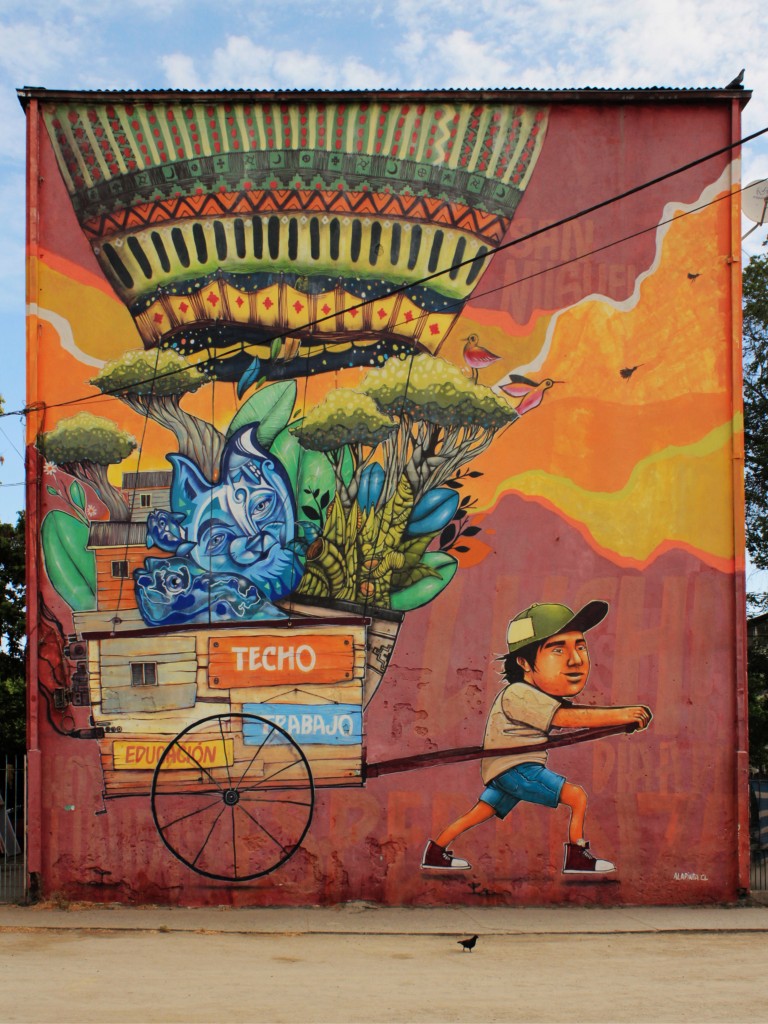 Colectivo Alapinta, (2011). Fuerza. Museo a cielo abierto en San Miguel
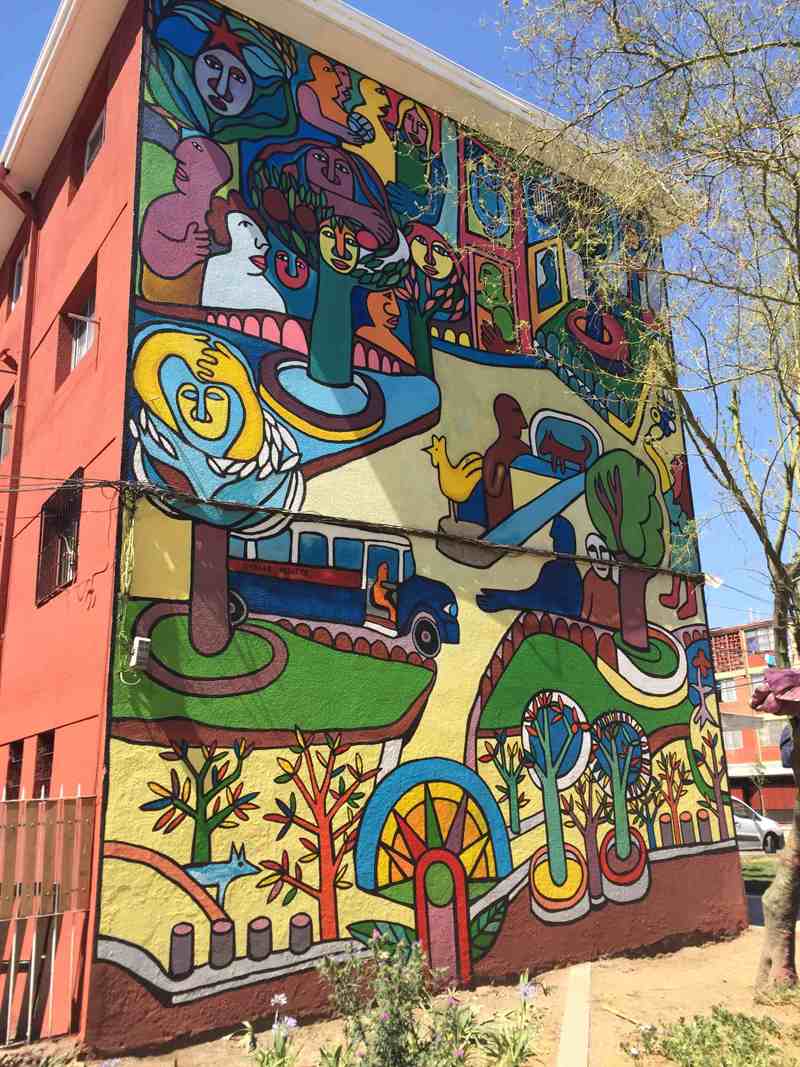 Brigada Ramona parra y  Mono González, (1971/2017). Plaza La Unión. Museo a cielo abierto en San Miguel
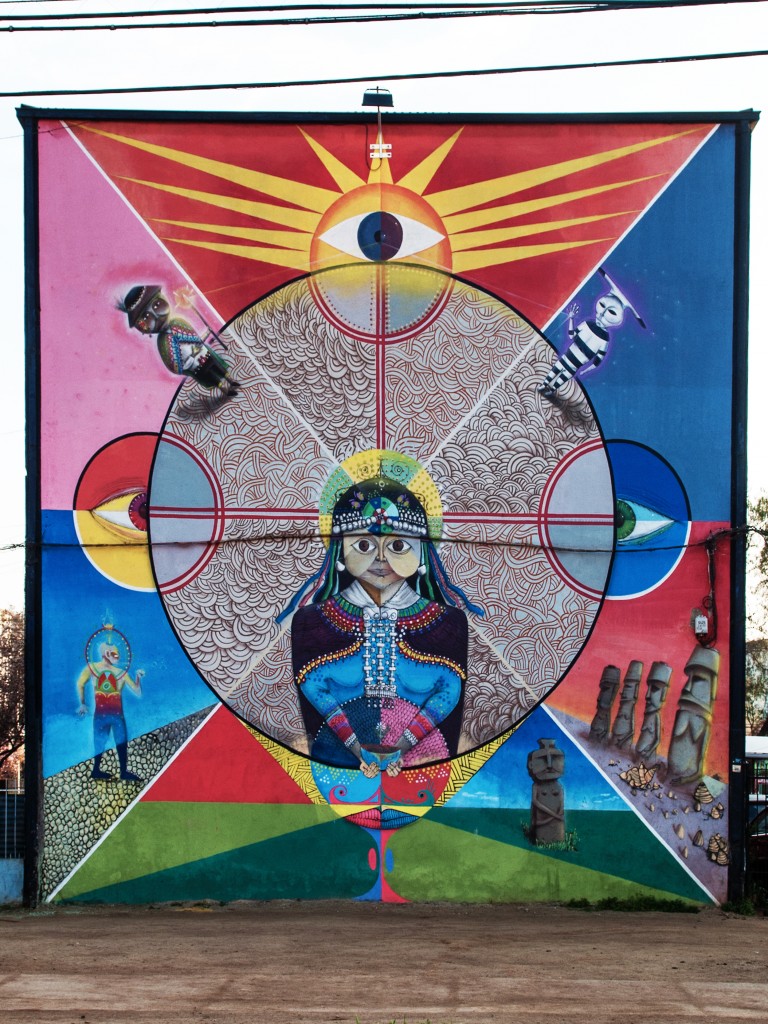 Aislap, (2010). Mely Wuayra. Museo a cielo abierto en San Miguel
Actividad  Nº1: Apreciación
Contesta las siguientes preguntas en una hoja:

Has visto alguna vez murales o grafitis en las calles o lugares públicos? ¿Dónde? 
¿Qué sensaciones (emociones o ideas) te producen estos murales o grafitis? 
¿Cuáles son los temas tratados en los murales o grafitis? 
¿Cómo son sus colores (fuertes, apagado, etc.) y formas (reales, inventadas, figurativas, etc.)? 
¿Se observan líneas de contorno en las figuras? 
¿Qué opinas de estos murales o grafitis? 
¿Qué opinas del muralismo chileno en el proyecto Museo a cielo abierto de San Miguel?
Muralismo mexicano
1
El muralismo nace en México en la década de 1920.
Propone crear obras de gran formato para el pueblo mexicano, en donde se retrata la historia cultural del país, ligada a la cultura indígena.
2
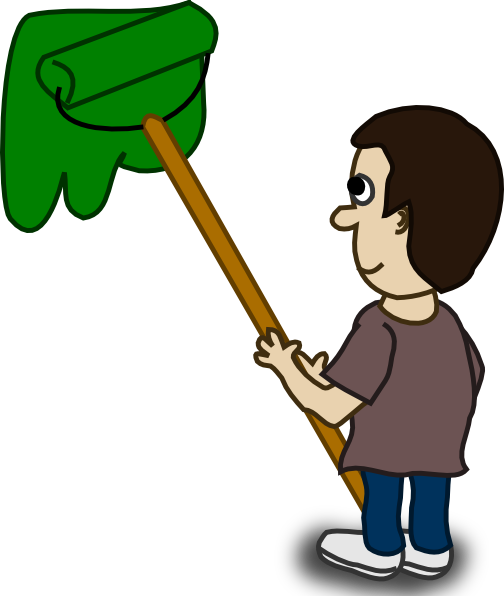 Tiene un rol educativo, ya que mediante las imágenes pretende educar al pueblo sobre la cultura indígena (el 90% de la población era analfabeta).
3
Diego Rivera - Excursión al Museo de Bellas Artes
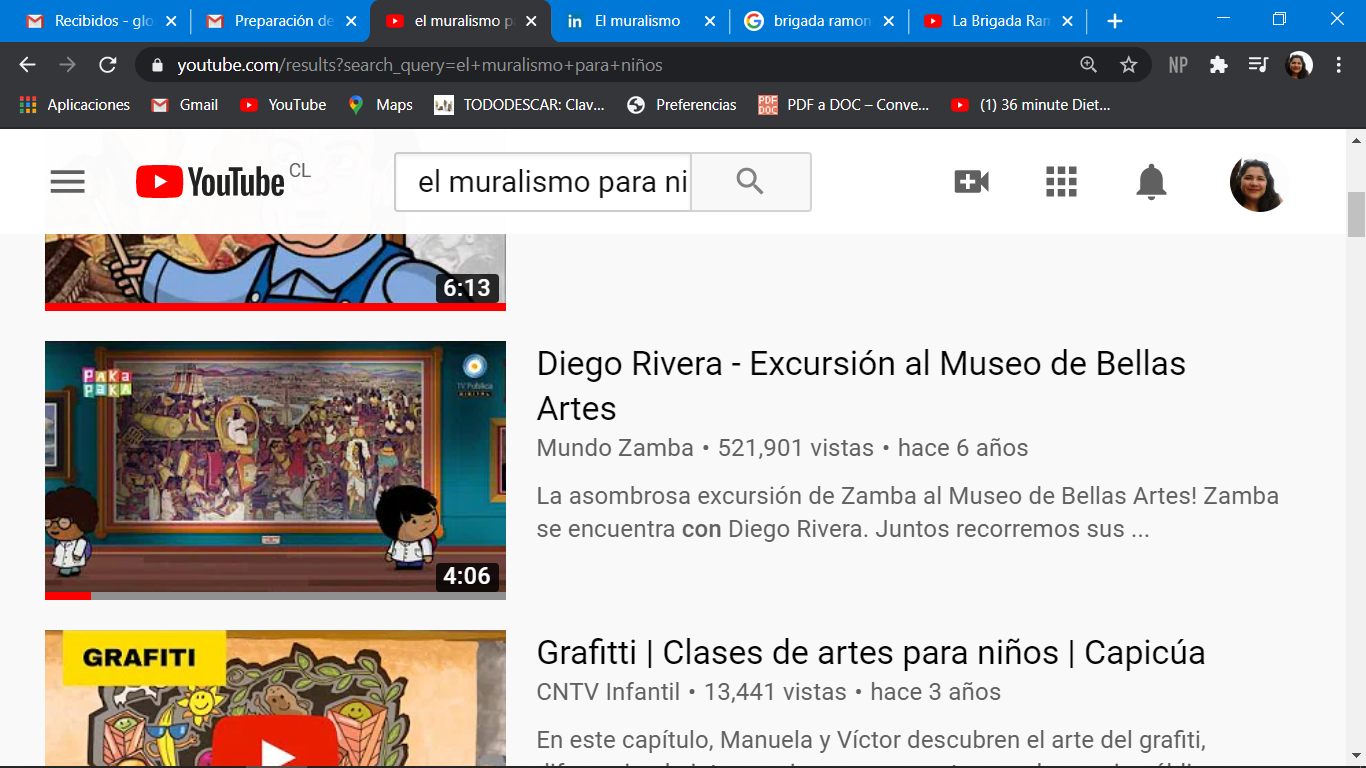 https://www.youtube.com/watch?v=YXYiv7NlasQ
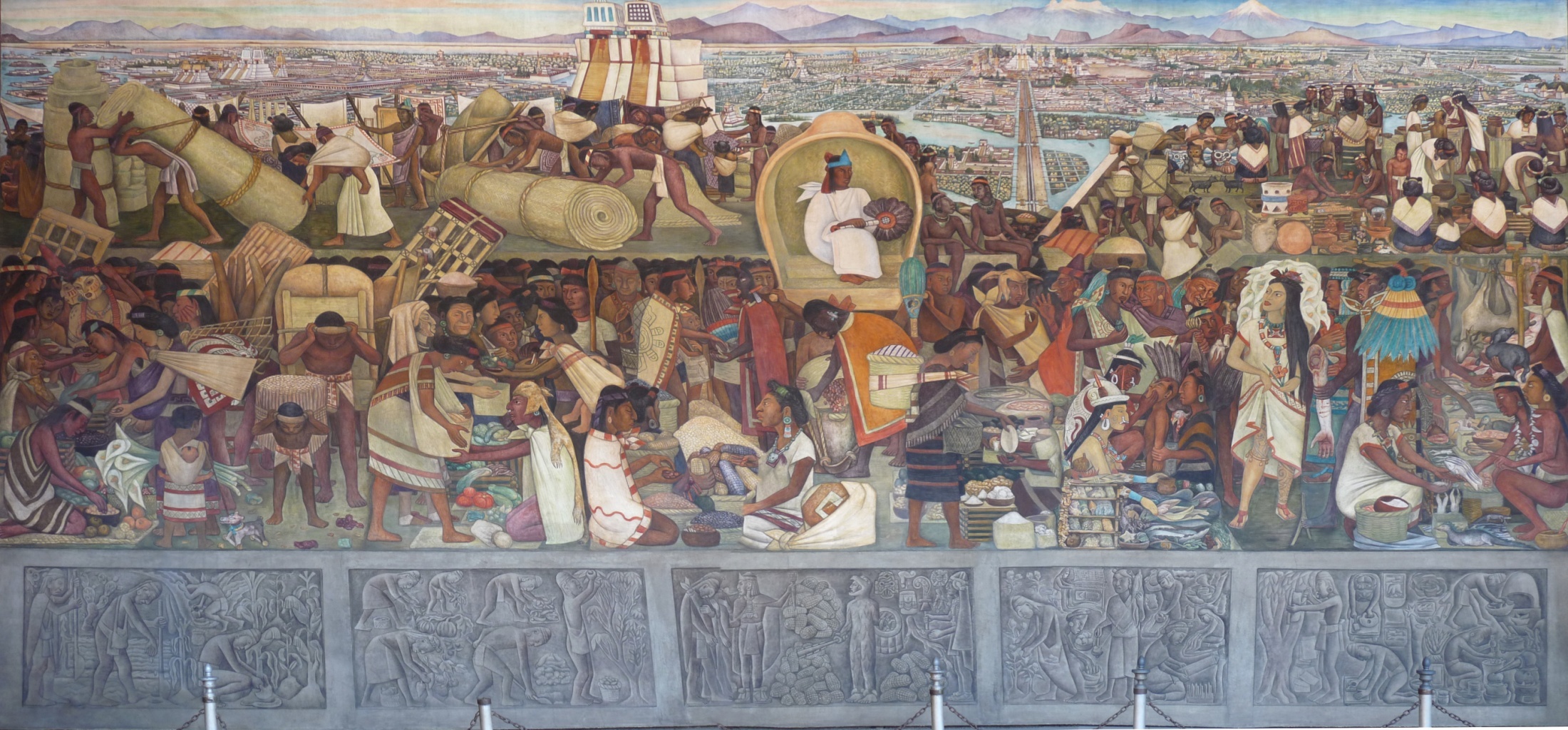 Diego Rivera (1945). La gran ciudad Tenochtitlan. Mural pintado en el Palacio Nacional de México
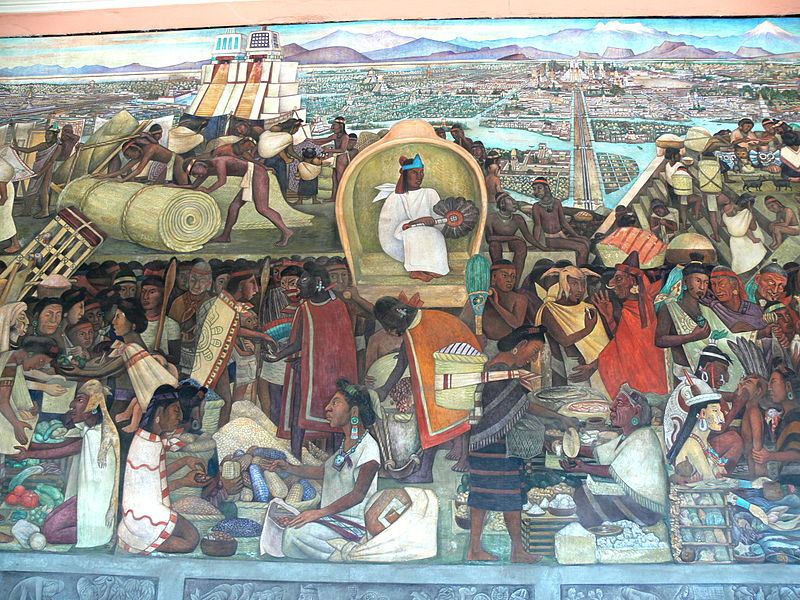 detalle
Artistas del muralismo mexicano
Sus principales exponentes fueron los artistas:
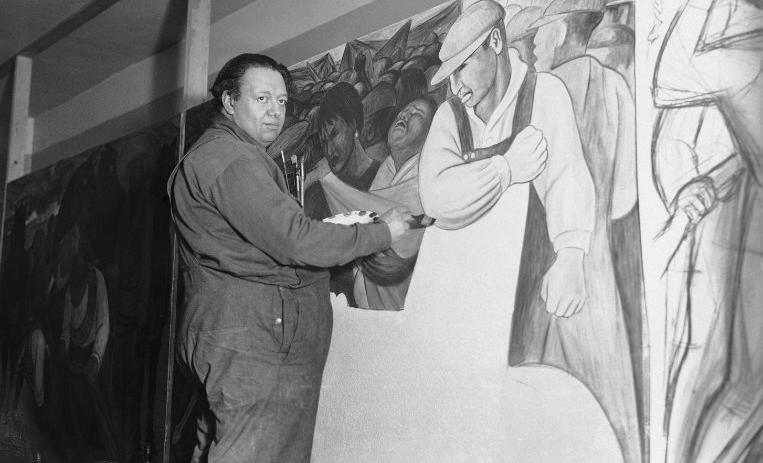 Diego Rivera: En sus obras plasmó la identidad mexicana, desarrollando un estilo indigenista y social de gran atractivo popular.
4
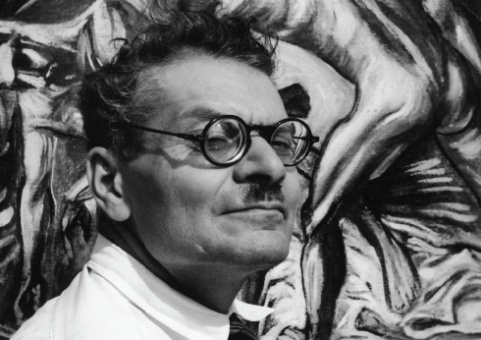 José Clemente Orozco, abordaba  temas como las raíces culturales de los pueblos indígenas, también trabajó en base a temas referidos a la experiencia y sentimientos del ser humano..
5
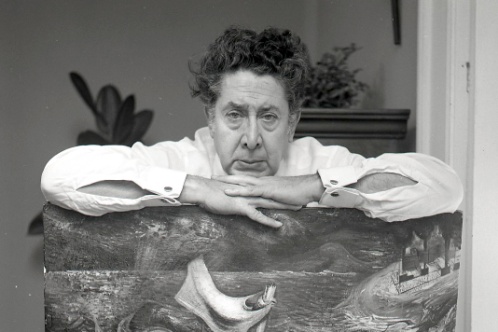 David Alfaro Siqueiros, sus murales abordaron temas revolucionarios, sociales y relacionados con el pueblo (obreros, campesinos y soldados).
6
¿Sabias que un exponente es alguien que representa un movimientos artístico?
Diego Rivera (1940). Unidad Panamericana [mural], ciudad  de San Francisco, City College of San Francisco.
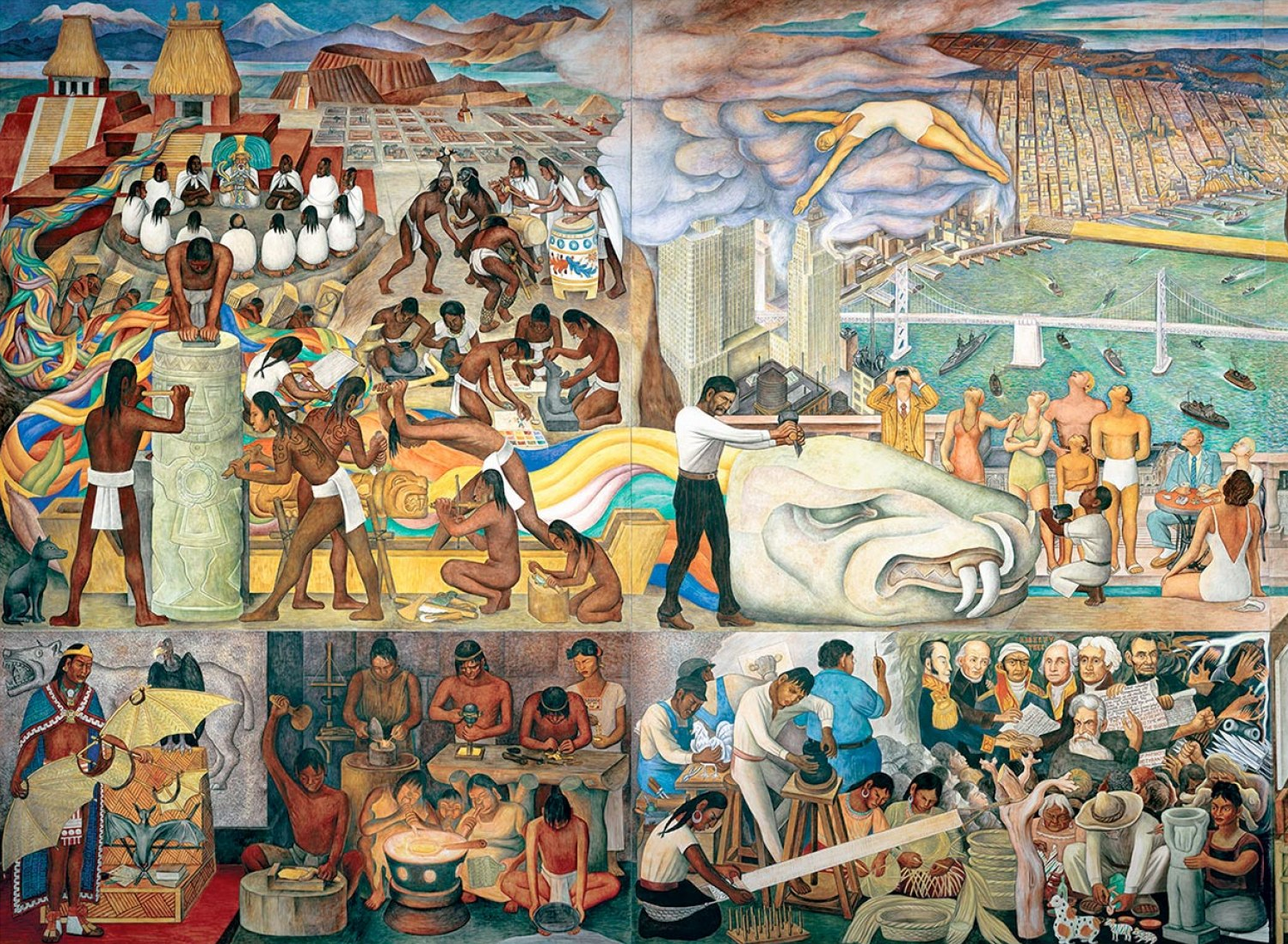 Incluir detalle o fragmento de mural anterior
detalle
Diego Rivera (1960). Sueño de una tarde dominical [mural]. Museo Mural Diego Rivera.
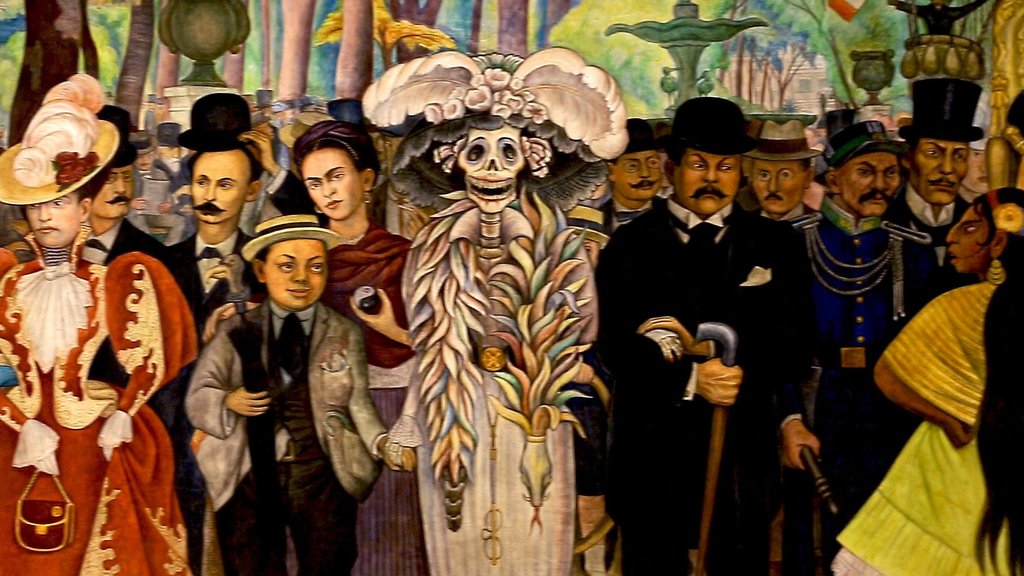 detalle
Xavier Guerrero (1939). "México a Chile"
Actividad  Nº2: Creación
Piensa en una tema importante para ti, tu curso, tu colegio o tu familia (por ejemplo: juegos, medio ambiente, animales, entre otros).

    Selecciona el tema y diseña un mural en una hoja de block.

    Pinta el mural diseñado.

Materiales sugeridos: Hoja de block, lápices de colores  lápices scripto o plumones, papeles de colores, témpera o acuarela.
ACTIVIDAD Nº 2: CREACIÓN
MANOS A LA OBRA!!
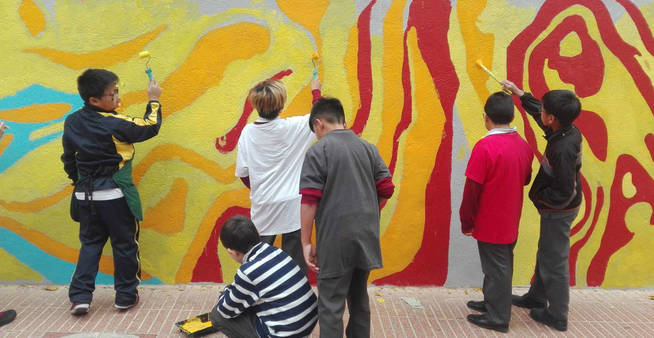 RECUERDA ELABORAR UN MURAL CREATIVO Y ORIGINAL, SIN
SEGUIR AL PIE DE LA LETRA
EL EJEMPLO QUE TE
MOSTRARÉ A
CONTINUACIÓN
BUSCA en tu casa materiales que puedas utilizar para crear tu mural, por ejemplo: hoja de block, lápices de colores lápices scripto o plumones, papeles de colores, témpera o acuarela.
PASO 1
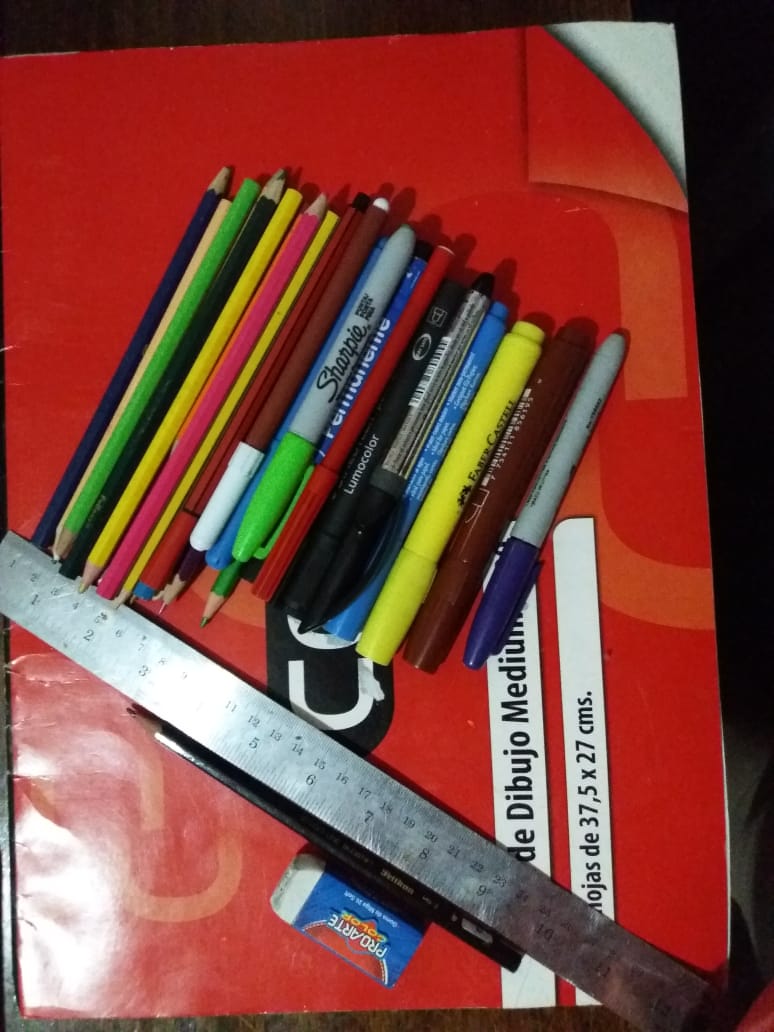 PASO 2
PIENSA un tema importante para ti, tu curso, tu colegio o tu familia (por ejemplo: juegos, medio ambiente, animales, entre otros).

IMAGINA el mural que deseas crear relacionado con tu tema.

En el caso de este ejemplo,  el tema será: La mujer y la cultura Mapuche
PASO 3
REALIZA diferentes bocetos (al menos 2) sobre tu tema, en una hoja
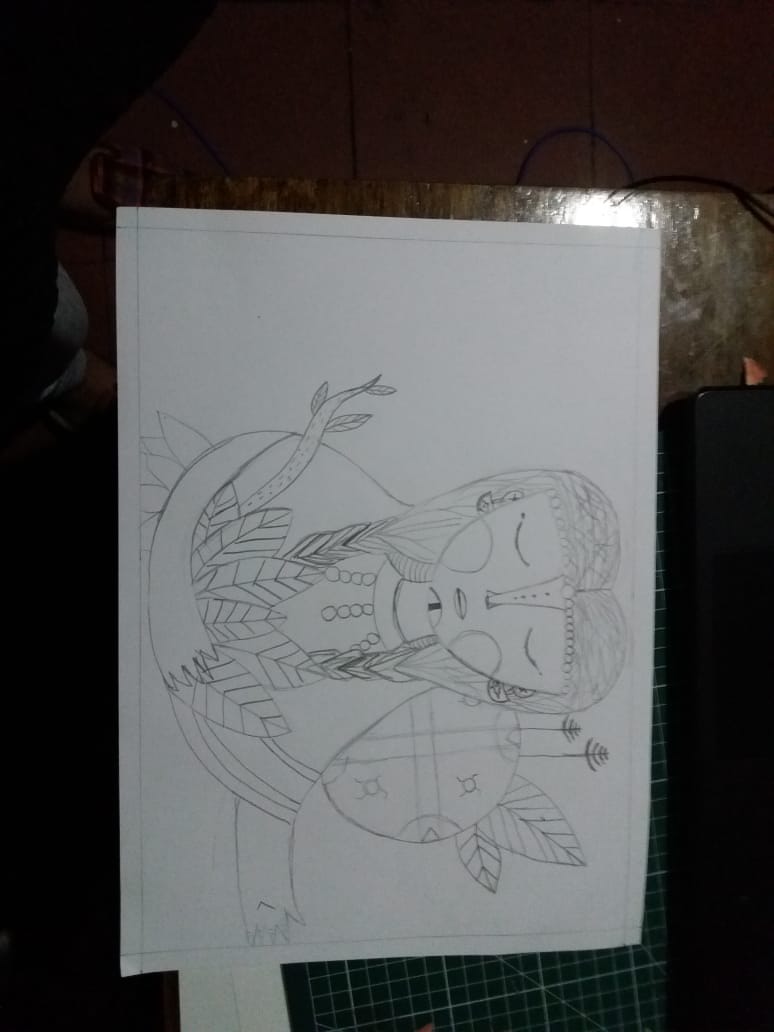 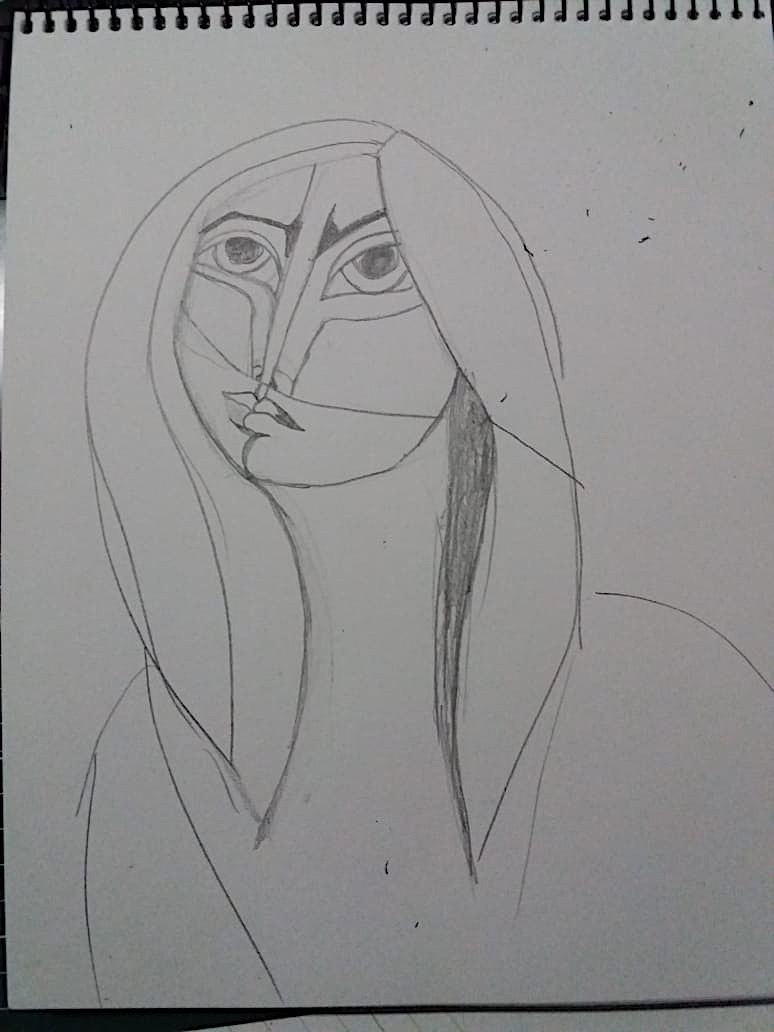 PASO 4
DIBUJA el mural definitivo
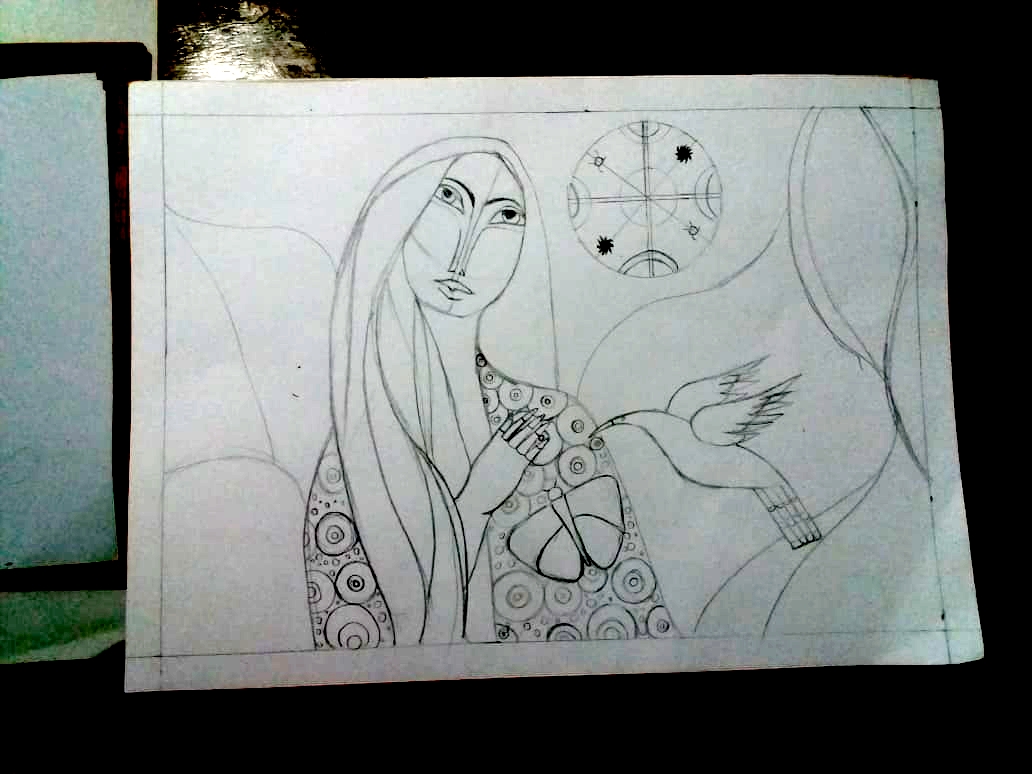 PASO 3
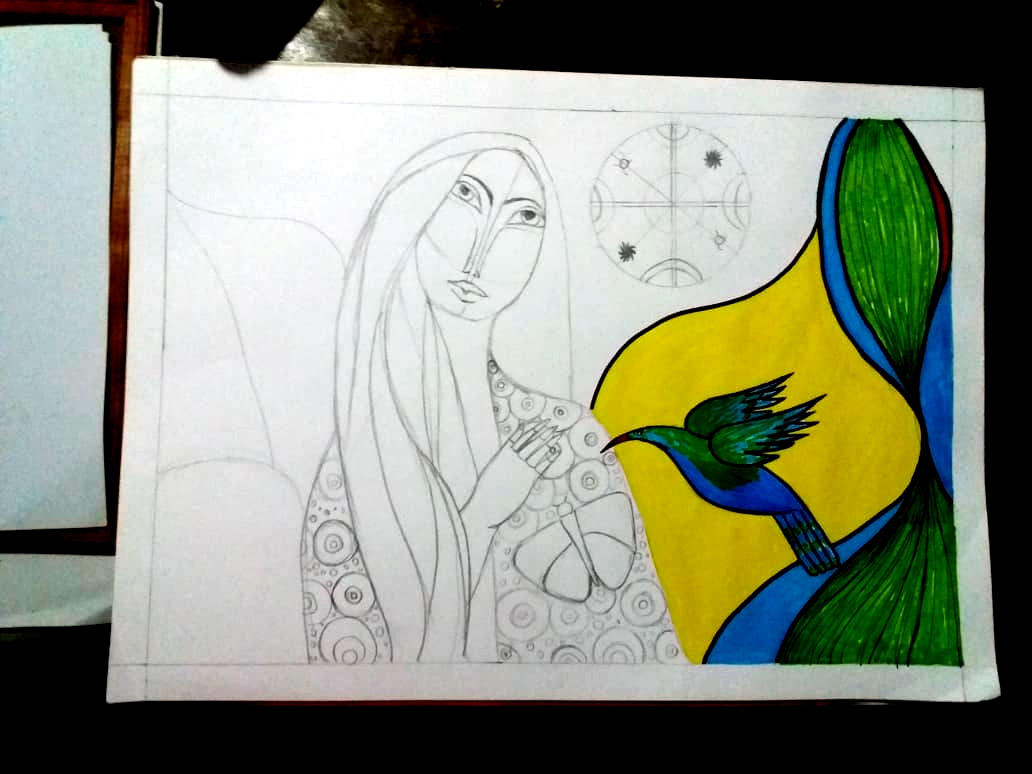 SELECCIONA la paleta de colores (grupos de colores afines)  que quieres incluir en tu mural, para luego comenzar a pintar.
PASO 4
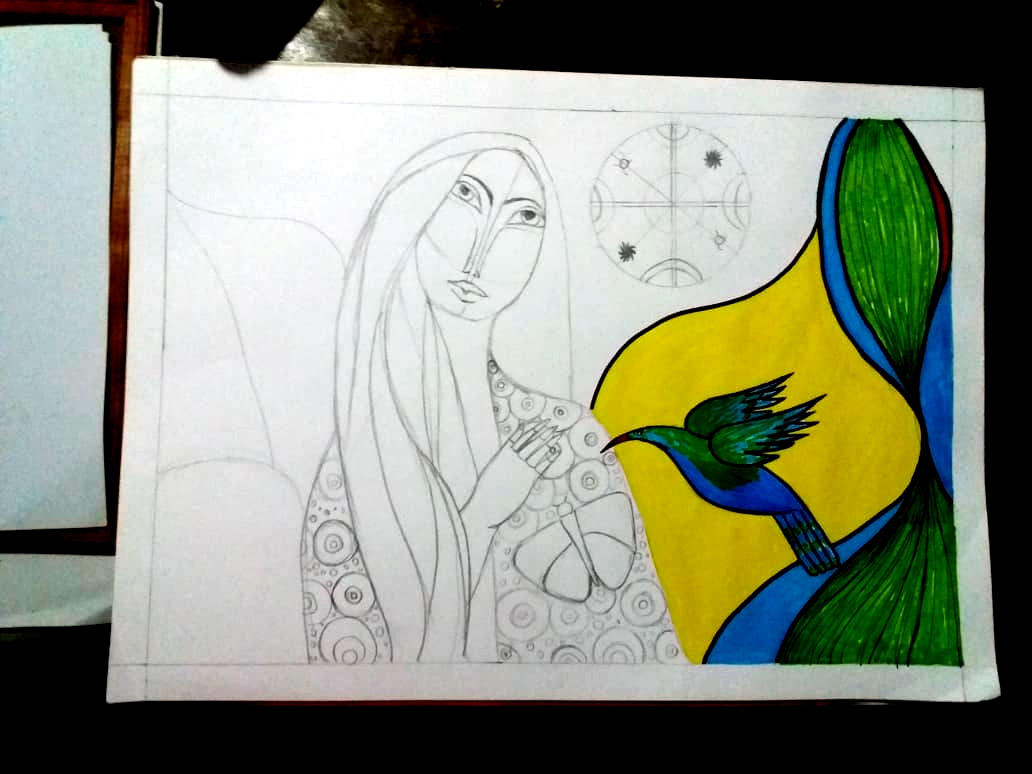 Al pintar puedes delinear con negro los colores del fondo, o todo el dibujo como la Brigada Ramona Parra. 
Para pintar el rostro puedes utilizar lápiz de palos de colores si es que no quieres utilizar plumones.
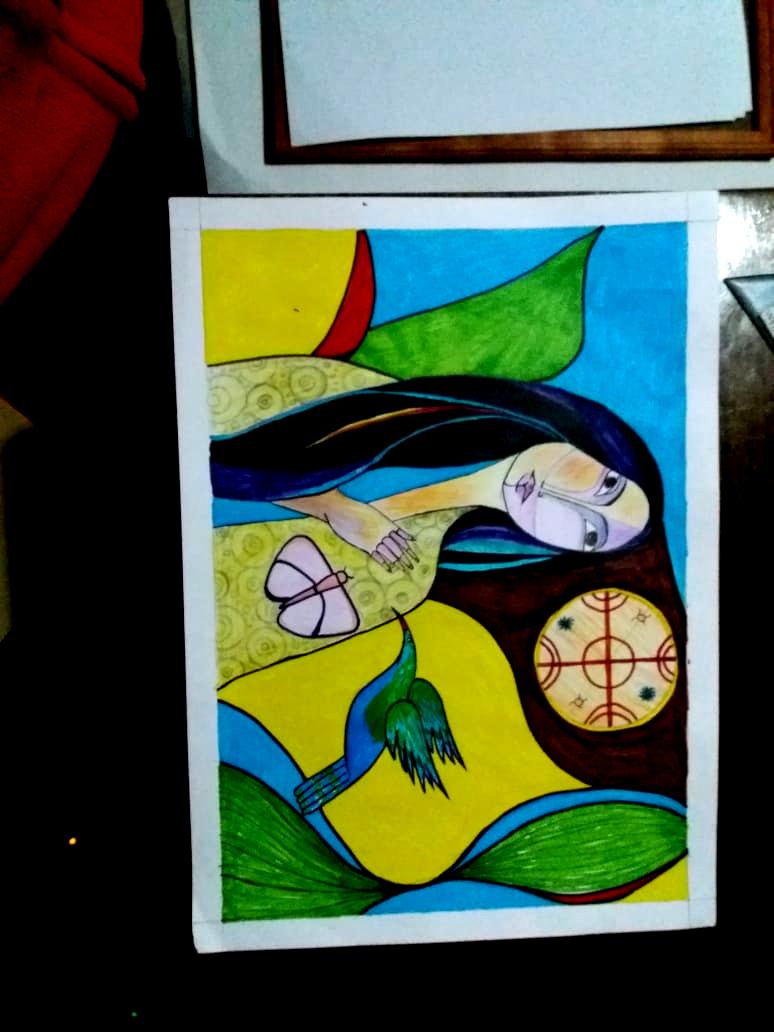 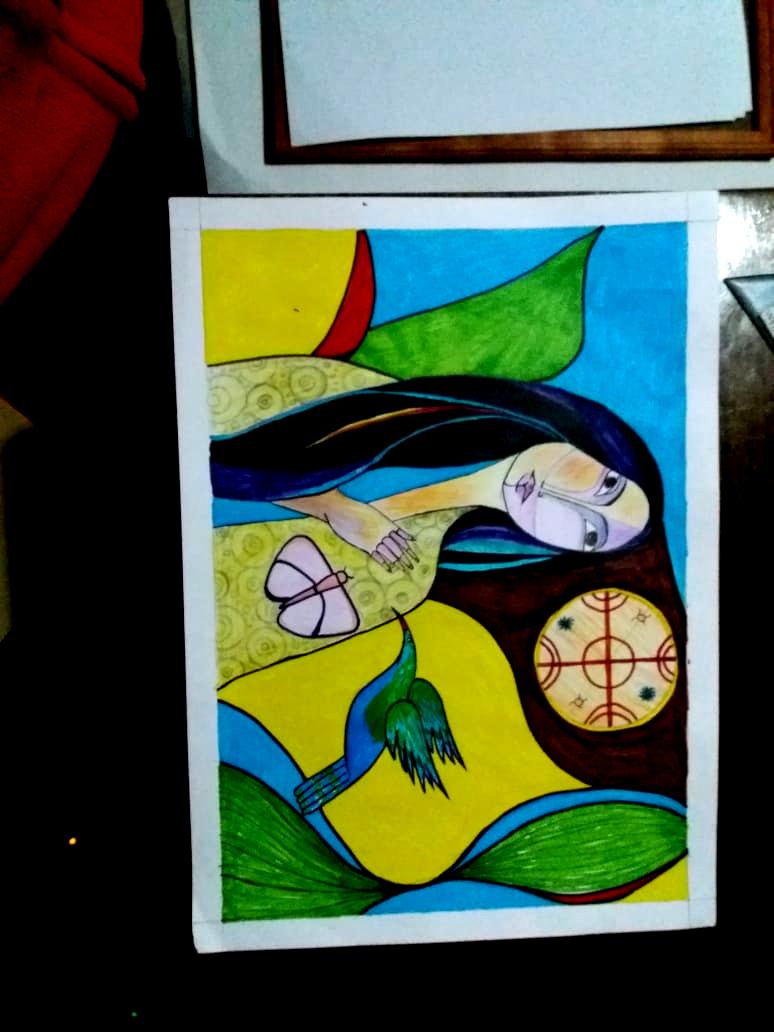 Mural terminado
LINKS DE REFERENCIA

Slide Share. (s/f). Muralismo. Recuperado de https://es.slideshare.net/allorentdiz/el-muralismo-59035832 

Museo palacio de bellas artes. (s/f). Muralismo Mexicano. Recuperado de http://museopalaciodebellasartes.gob.mx/muralismo-mexicano/
Fernández, J. (s/f). La pintura mural mexicana. Recuperado de http://www.hispanoteca.eu/Arte%20LA/La%20pintura%20mural%20mexicana.pdf 

Museo cielo abierto en San Miguel . (2010). Murales. Recuperado de https://www.museoacieloabiertoensanmiguel.cl/category/murales/








Esta presentación ha sido realizada por Gloria Rubilar, en el contexto de la  Práctica Digital de la Pedagogía en Artes de la Universidad Alberto Hurtado.